Презентація до свята «У країні рідної мови»
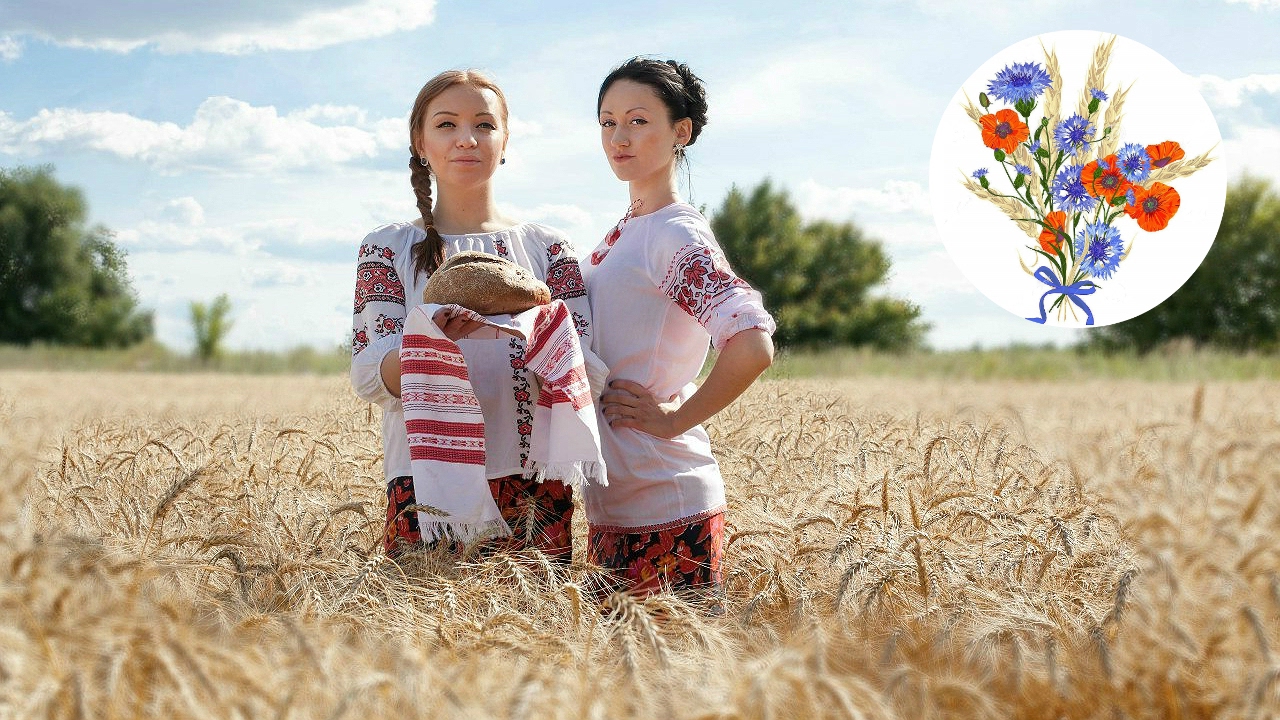 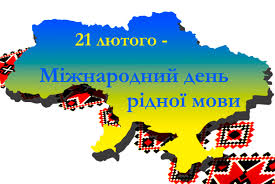 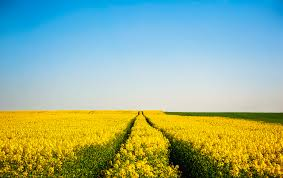 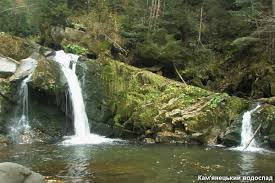 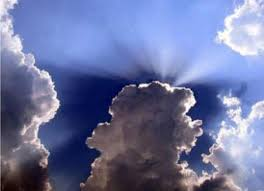 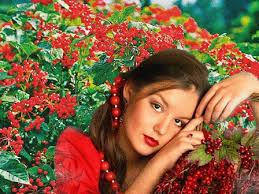 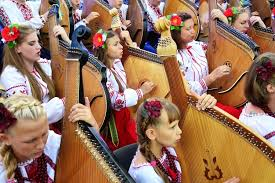 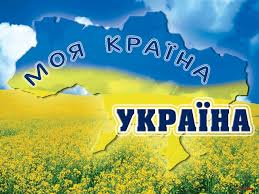 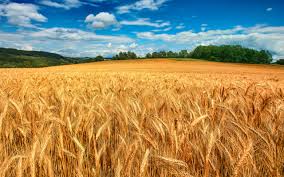 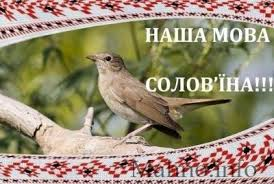 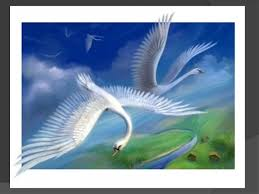 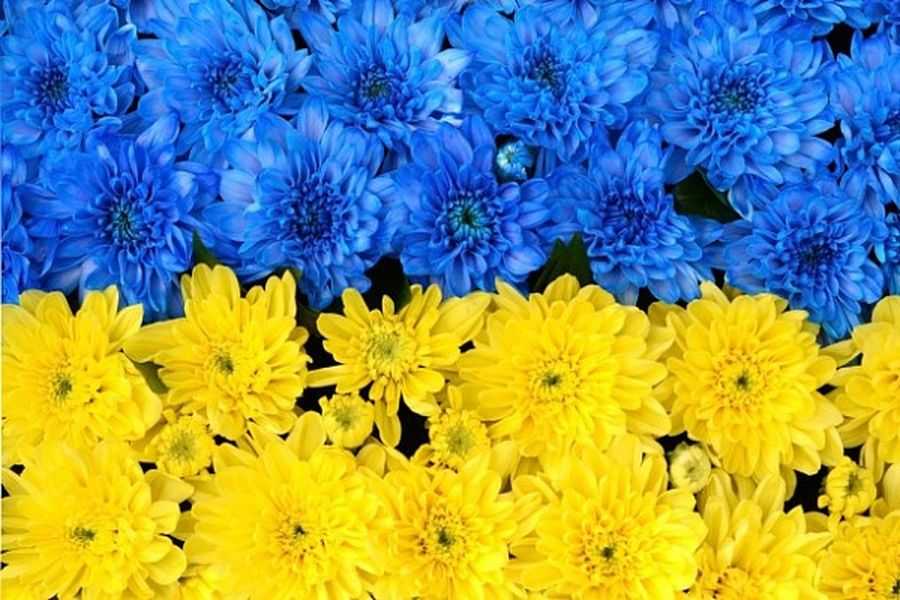 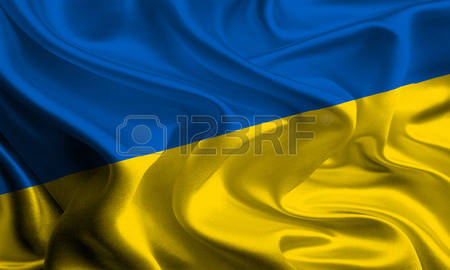 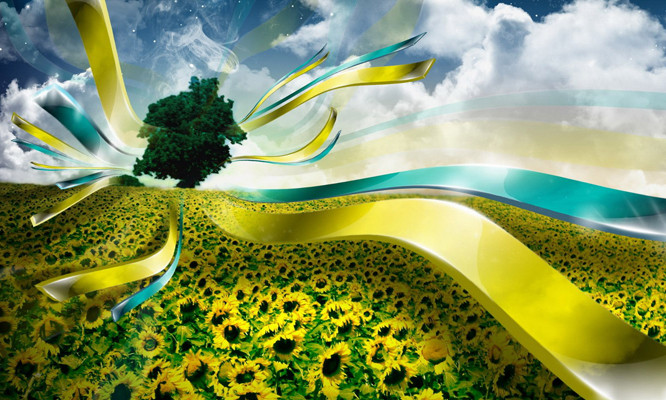 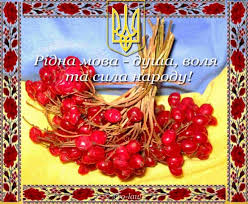 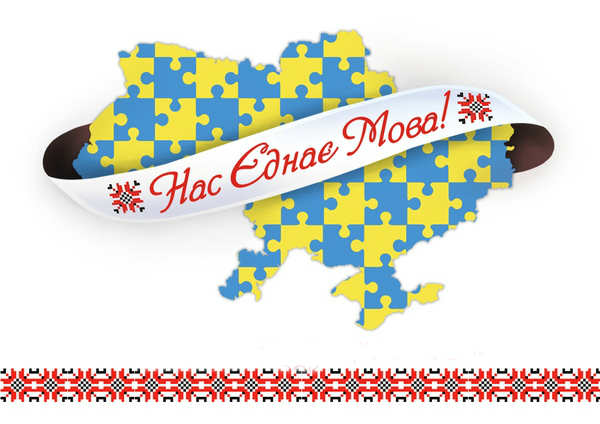 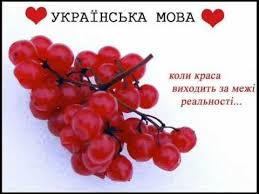 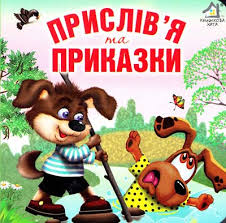 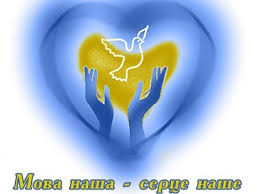 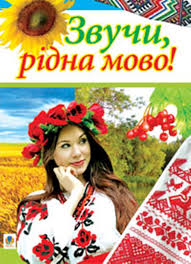 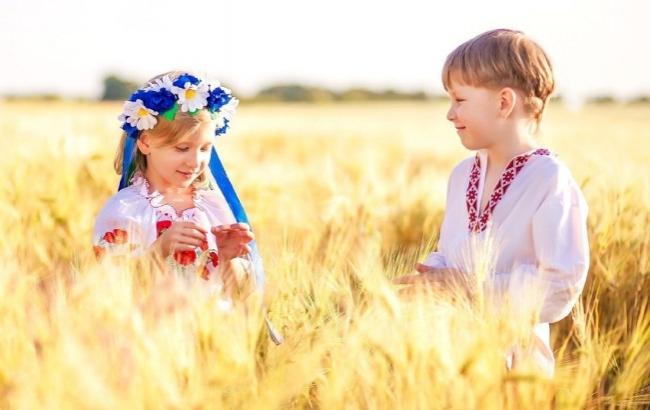 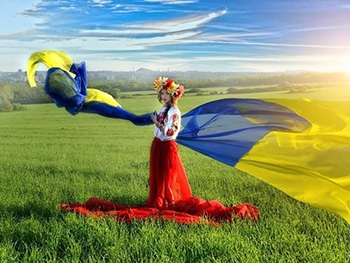 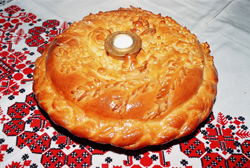 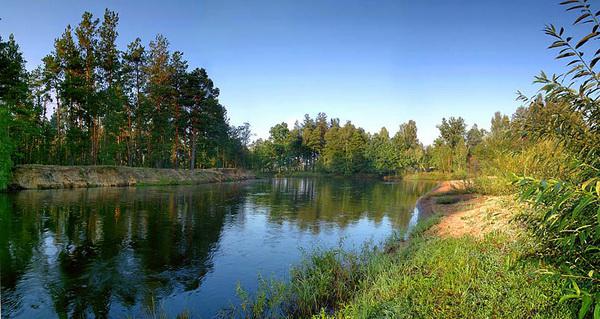 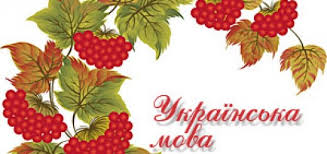 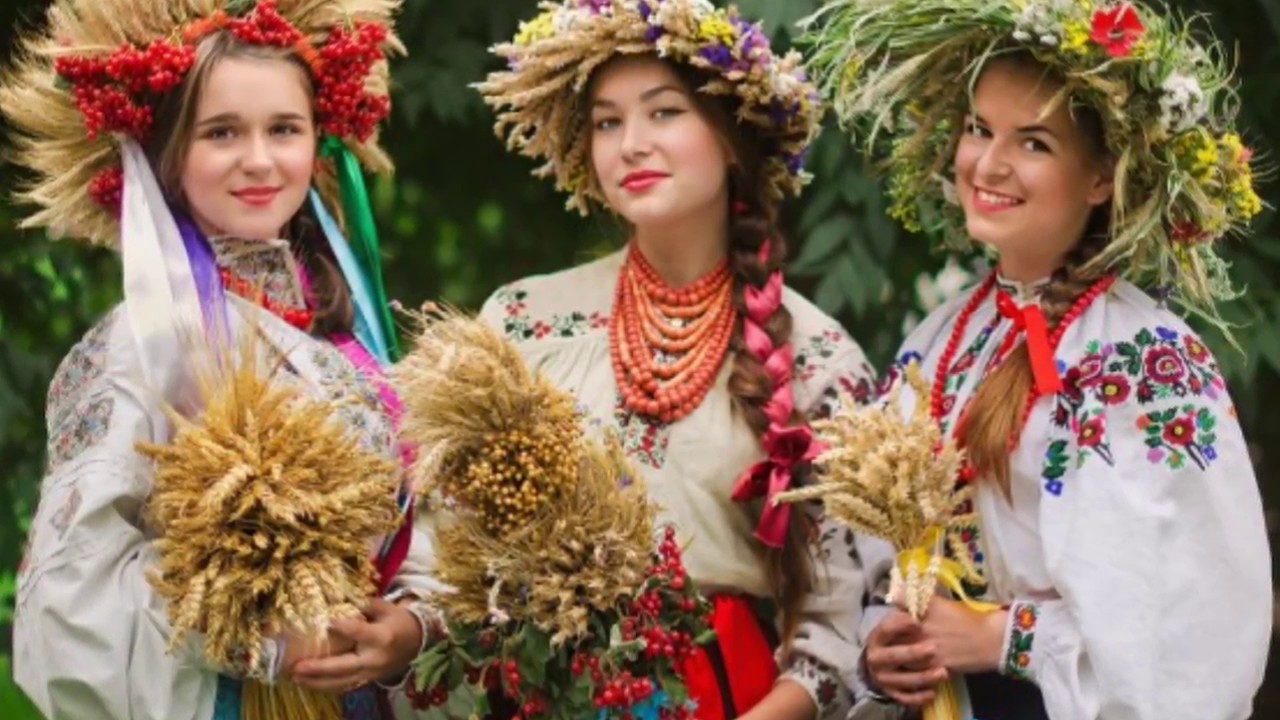 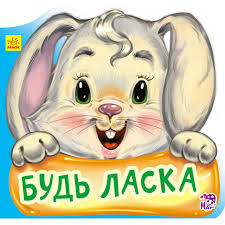 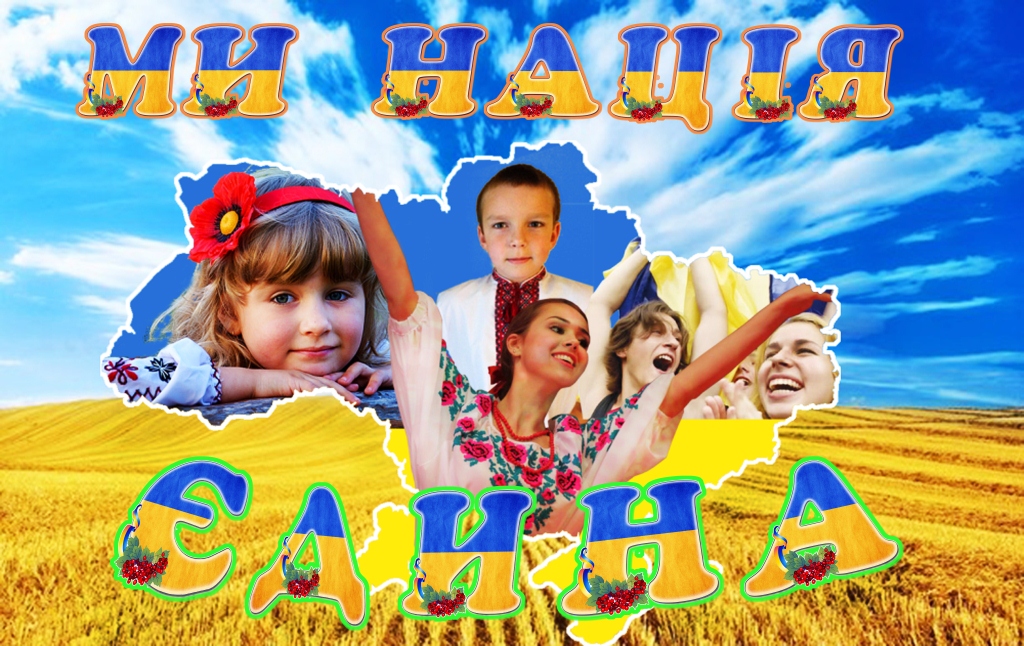 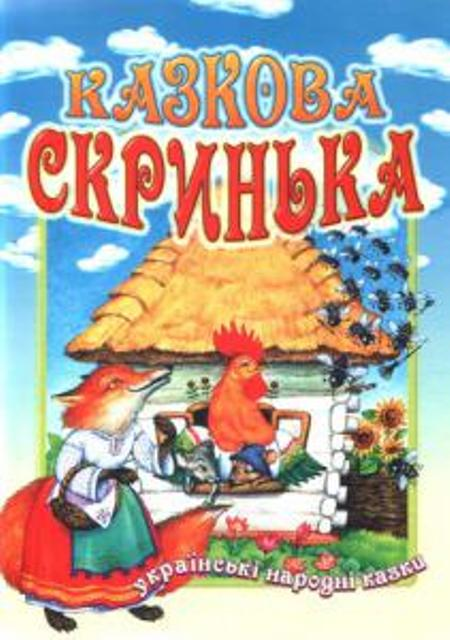 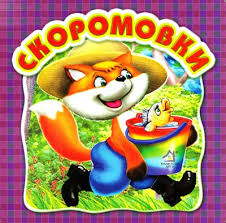 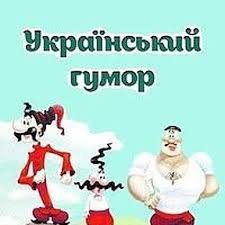 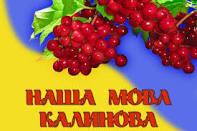 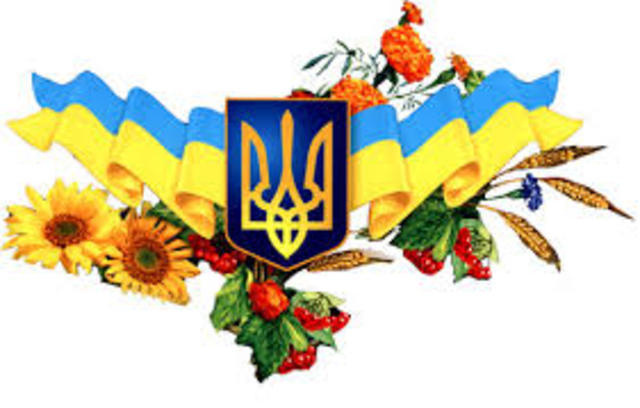 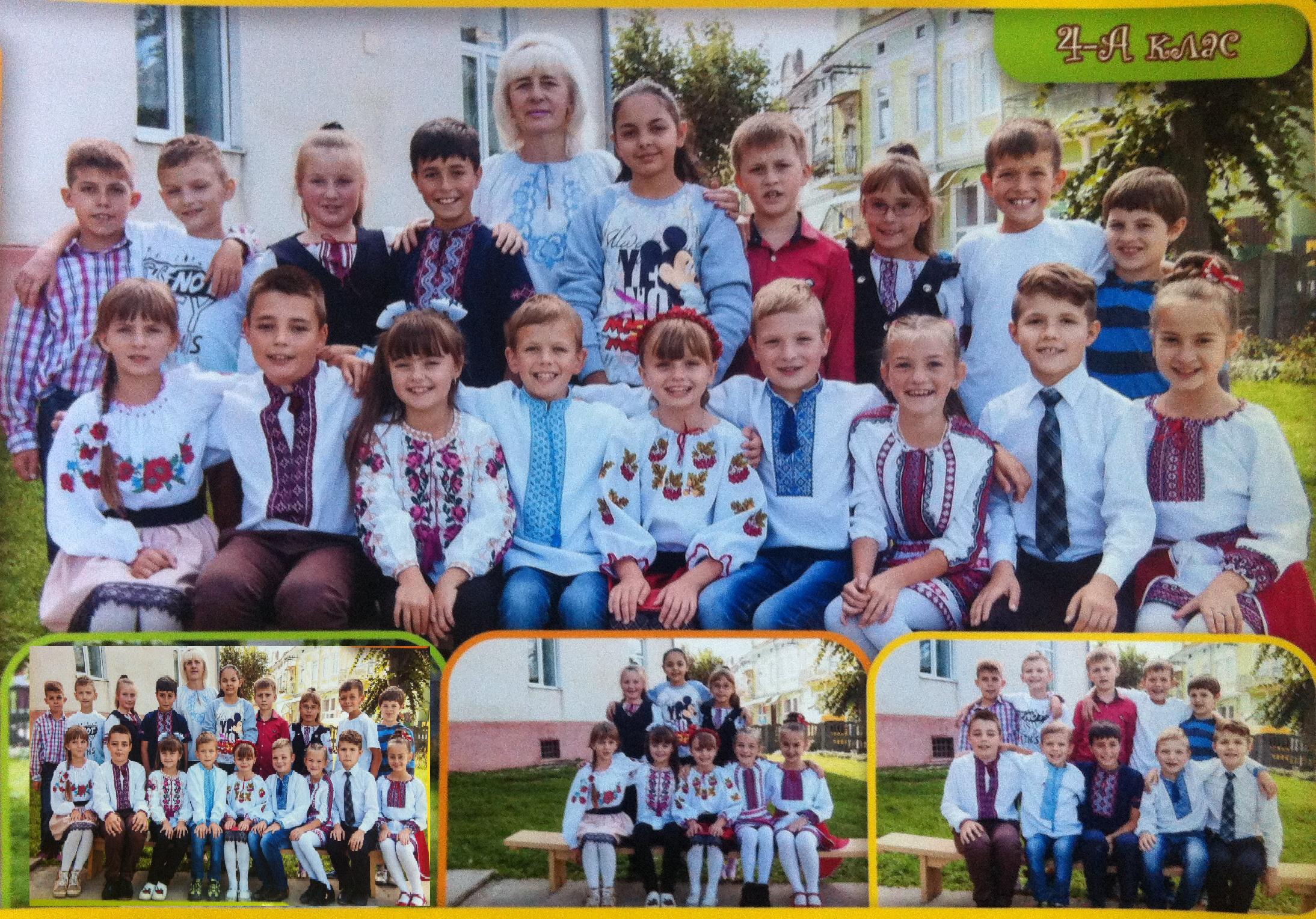